Human Action Recognition by Representing 3D Skeletons as Points in a Lie Group
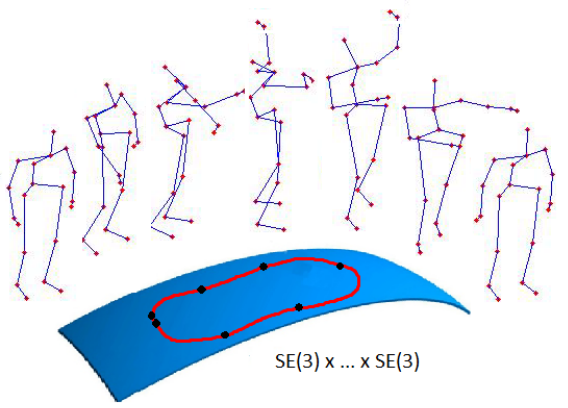 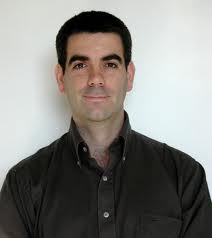 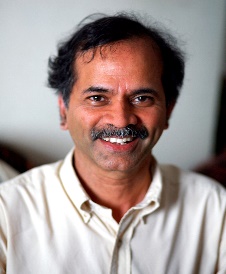 Raviteja Vemulapalli
University of Maryland, College Park.
Professor Rama Chellappa
Dr. Felipe Arrate
Action Recognition from 3D Skeletal Data
Motivation: Humans can recognize many actions directly from skeletal sequences.
Tennis serve
Boxing
Sit down
Jogging
But, how do we get the 3D skeletal data?
Cost Effective Depth Sensors
State-of-the-art depth-based skeleton estimation algorithm [Shotton 2011]
Human performing an action
Cost effective depth sensors like Kinect
Real-time 
skeletal sequence
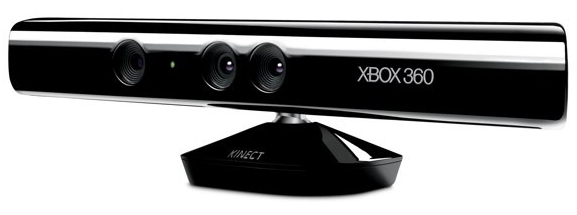 UTKinect-Action dataset [Xia2012]
J. Shotton, A. Fitzgibbon, M. Cook, T. Sharp, M. Finocchio, R. Moore, A. Kipman and A. Blake, "Real-time Human Pose Recognition in Parts From a Single Depth Image", In CVPR, 2011.

L. Xia,  C. C. Chen and J. K. Aggarwal, "View Invariant Human Action Recognition using Histograms of 3D Joints ", In CVPRW, 2012.
Applications
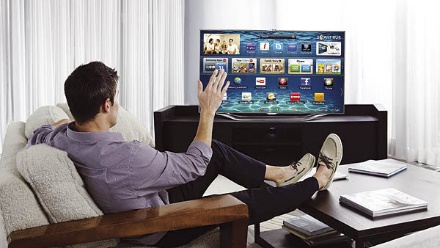 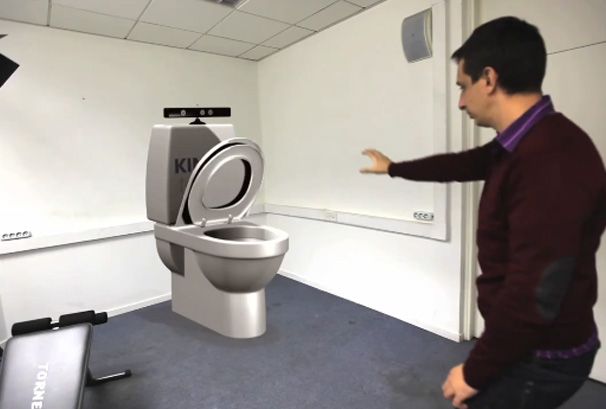 Gesture-based Control
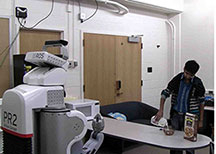 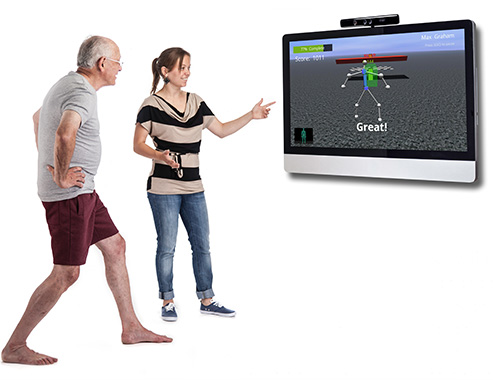 Elderly Care
Teaching Robots
Skeleton-based Action Recognition
Classification

Bayes classifier, NN, SVM, etc.
Skeletal Representation

Joint positions, Joint angles, etc.
Temporal Modeling

HMM, DTW, Fourier analysis, etc.
Sequence
of  skeletons
Action
 label
Overview of a typical skeleton-based action recognition approach.
How to represent a 3D human skeleton for action recognition ?
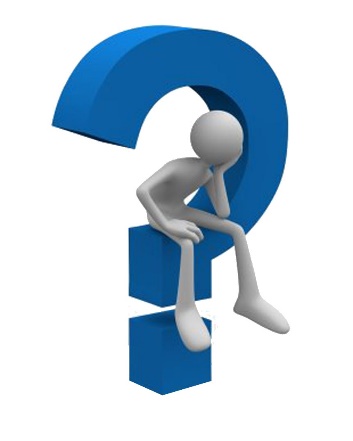 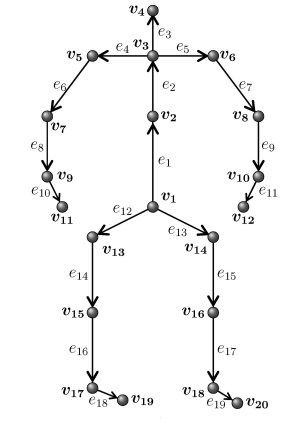 Human Skeleton: Points or Rigid Rods?
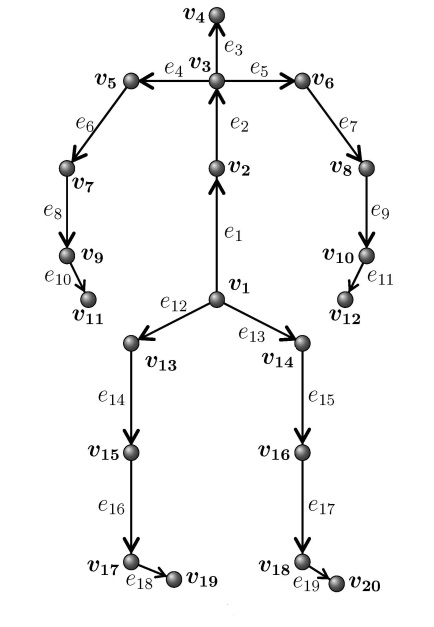 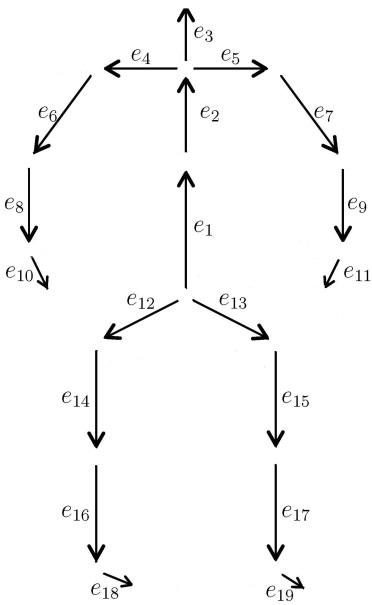 Set of rigid rods    
   (body parts)
Set of points
    (joints)
Human Skeleton as a Set of Points
Inspired by the moving lights display experiment by [Johansson 1973].
Popularly-used skeletal representation.
Representation:

Concatenation of the 3D coordinates of the joints.
G. Johansson, “Visual Perception of Biological Motion and a Model for its Analysis", Perception and Psychophysics, 1973.
Human Skeleton as a Set of Rigid Rods
Human skeleton is a set of 3D rigid rods (body parts) connected by joints.
Spatial configuration of these rods can be represented using joint angles (shown using red arcs in the below figure).
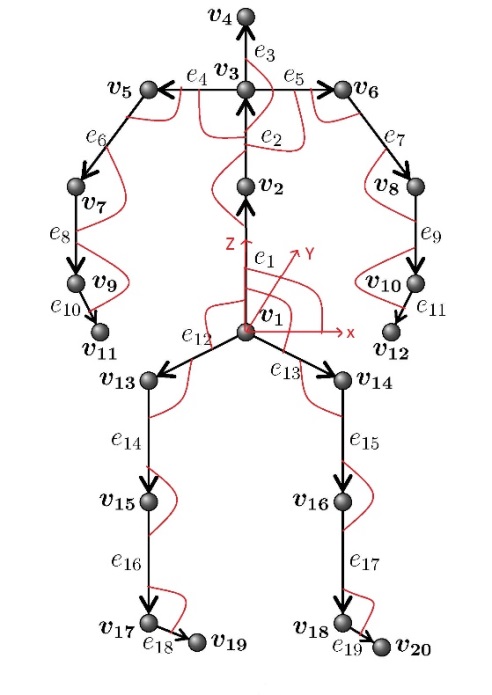 Representation:

Concatenation of the Euler angles or Axis-angle or quaternion representations corresponding to the 3D joint angles.
Proposed Representation: Motivation
Human actions are characterized by how different body parts move relative to each other.
For action recognition, we need a skeletal representation whose temporal evolution directly describes the relative motion between various body parts.
Proposed Skeletal Representation
We represent a skeleton using the relative 3D geometry between different body parts.
The relative geometry between two body parts can be described using the 3D rotation and translation required to take one body part to the position and orientation of the other.
Relative 3D Geometry between Body Parts
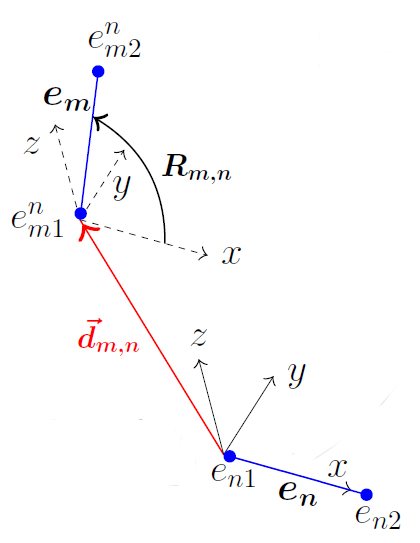 Rotation and translation vary with time.
Scaling factor: Independent of
time since lengths of the body parts do not change with time.
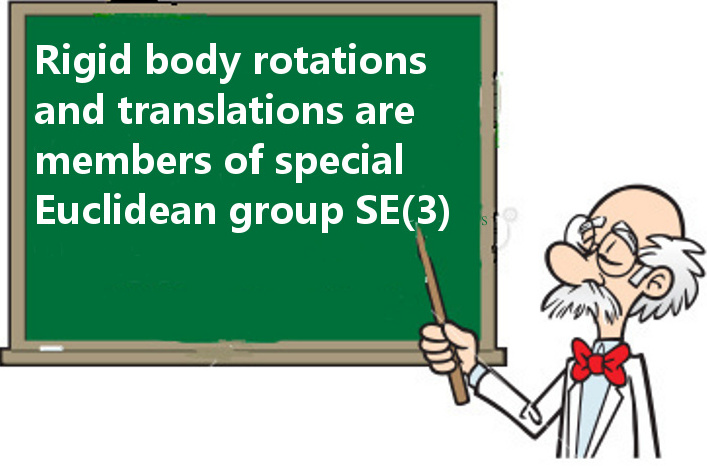 R. M. Murray, Z. Li, and S. S. Sastry, "A Mathematical Introduction to Robotic Manipulation", CRC Press, 1994.
Special Euclidean Group SE(3)
Proposed Skeletal Representation
Human skeleton is described using the relative 3D geometry between all pairs of body parts.
Point in SE(3) describing the relative 3D geometry between body parts (em , en) at time instance t.
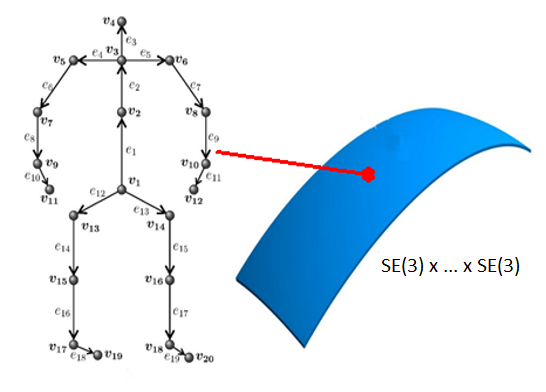 Proposed Action Representation
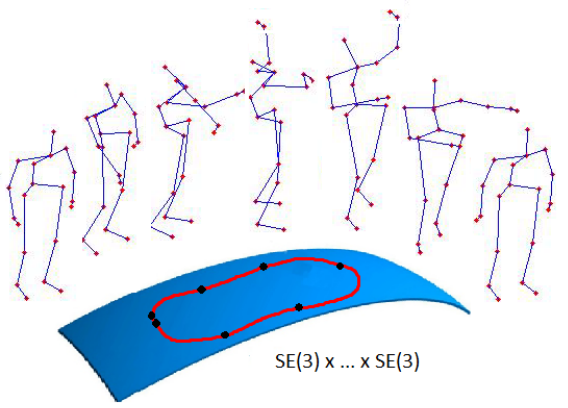 Proposed Action Representation
Proposed Action Representation
Point in SE(3) describing the relative 3D geometry
 between body parts (em , en) at time instance t.
Point in se(3)
Temporal Modeling and Classification
Action classification is a difficult task due to various issues like rate variations, temporal misalignments, noise, etc.

Following [Veeraraghavan 2009], we use Dynamic Time Warping (DTW) to handle rate variations.

Following [Wang 2012], we use the Fourier temporal pyramid (FTP) representation to handle noise  and temporal misalignments.

We use linear SVM with Fourier temporal pyramid representation for final classification.
Linear SVM
Action
 label
Dynamic Time Warping
Fourier Temporal Pyramid Representation
A. Veeraraghavan, A. Srivastava, A. K. Roy-Chowdhury and R. Chellappa, "Rate-invariant Recognition of Humans and Their 
Activities", IEEE Trans. on Image Processing, 18(6):1326–1339, 2009.

J. Wang, Z. Liu, Y. Wu and J. Yuan, "Mining Actionlet Ensemble for Action Recognition with Depth Cameras", In CVPR, 2012.
Computation of Nominal Curves using DTW
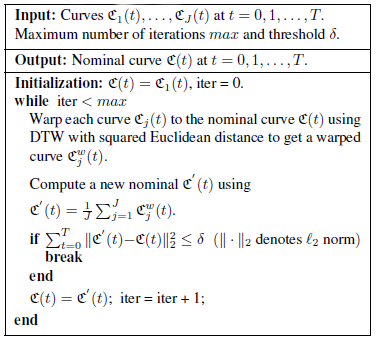 Fourier Temporal Pyramid Representation
Fourier Transform
Level 0
Fourier Transform
Fourier Transform
Level 1
Fourier Transform
Fourier Transform
Level 2
Fourier Transform
Fourier Transform
Magnitude of the low frequency Fourier coefficients from each level are used to represent a time sequence.
J. Wang, Z. Liu, Y. Wu and J. Yuan, "Mining Actionlet Ensemble for Action Recognition with Depth Cameras", In CVPR, 2012.
Overview of the Proposed Approach
Experiments: Datasets
MSR-Action3D dataset

Total 557 action sequences
20 actions
10 subjects

W. Li, Z. Zhang, and Z. Liu, "Action Recognition Based on a Bag of 3D Points", In CVPR Workshops, 2010.
UTKinect-Action dataset

Total 199 action sequences
10 actions
10 subjects

L. Xia, C. C. Chen, and J. K. Aggarwal, "View Invariant Human Action Recognition Using Histograms of 3D Joints", In CVPR Workshops, 2012.
Florence3D-Action dataset

Total 215 action sequences
9 actions
10 subjects

L. Seidenari, V. Varano, S. Berretti, A. D. Bimbo, and P. Pala, "Recognizing Actions from Depth Cameras as Weakly Aligned Multi-part Bag-of-Poses", In CVPR Workshops, 2013.
Alternative Representations for Comparison
Joint positions (JP):

Concatenation of the 3D coordinates of the joints.
Joint angles (JA):

Concatenation of the quaternions corresponding to the joint angles (shown using red arcs in the figure).
MSR-Action3D Dataset
Total 557 action sequences: 20 actions performed (2 or 3 times) by 10 different subjects.
Dataset is further divided into 3 subsets: AS1, AS2 and AS3.
Results: MSR-Action3D Dataset
Experiments performed on each of the subsets (AS1, AS2 and AS3) separately.
Half of the subjects were used for training and the other half were used for testing.
Recognition rates for various skeletal representations on MSR-Action3D dataset.
Comparison with the state-of-the-art results on MSR-Action3D dataset.
MSR-Action3D Confusion Matrices
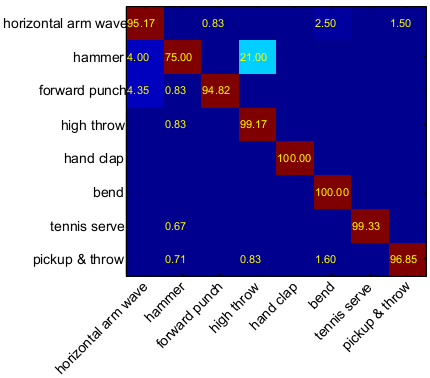 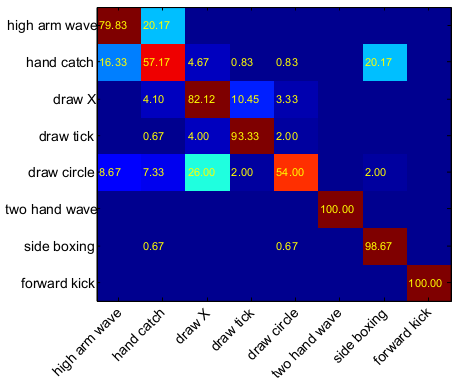 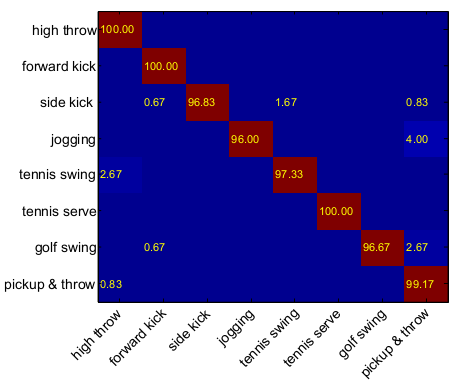 Action set 2 (AS2)
Action set 3 (AS3)
Action set 1 (AS1)
Average recognition accuracy: 98.22%
Average recognition accuracy: 83.87%
Average recognition accuracy: 95.29%
Results: UTKinect-Action Dataset
Total 199 action sequences: 10 actions performed (2 times) by 10 different subjects.
Half of the subjects were used for training and the other half were used for testing.
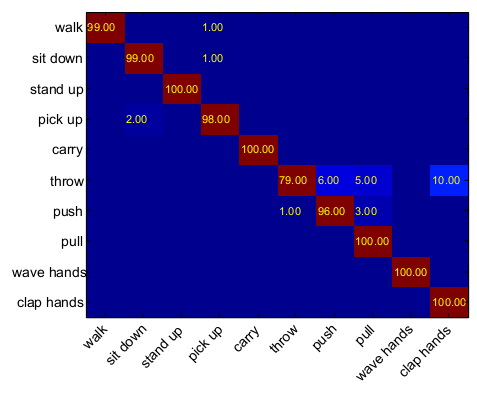 Recognition rates for various skeletal representations on UTKinect-Action dataset.
Comparison with the state-of-the-art results on UTKinect-Action dataset.
Results: Florence3D-Action Dataset
Total 215 action sequences: 9 actions performed (2 or 3 times) by 10 different subjects.
Half of the subjects were used for training and the other half were used for testing.
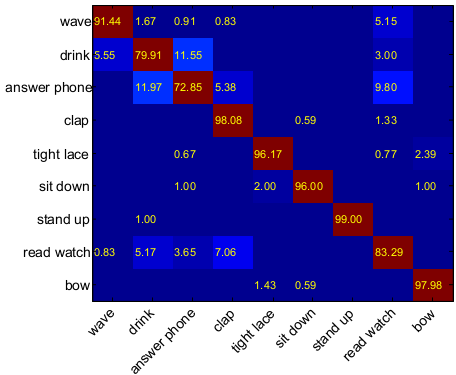 Recognition rates for various skeletal representations on Florence3D-Action dataset.
Comparison with the state-of-the-art results on Florence3D-Action dataset.
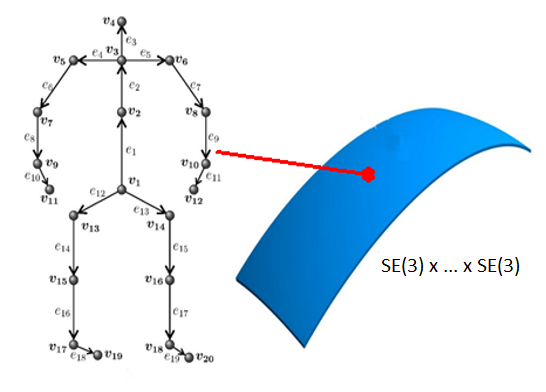 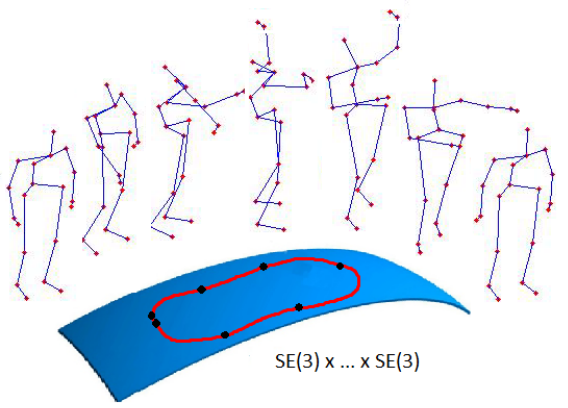 Thank You
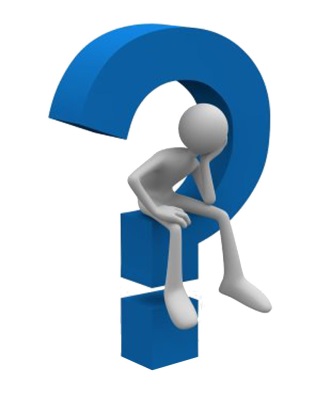